Differenzierungskurs Biochemie
Karl – Ziegler – Schule
Inhaltsverzeichnis
1) Biochemie ist...2) In dem DifferenzierungskursBiochemie ...3) Themen der Jahrgangsstufe 9und 104) Du solltest Biochemie wählen,wenn...5) Biochemie ist zukunftsweisend, weil...
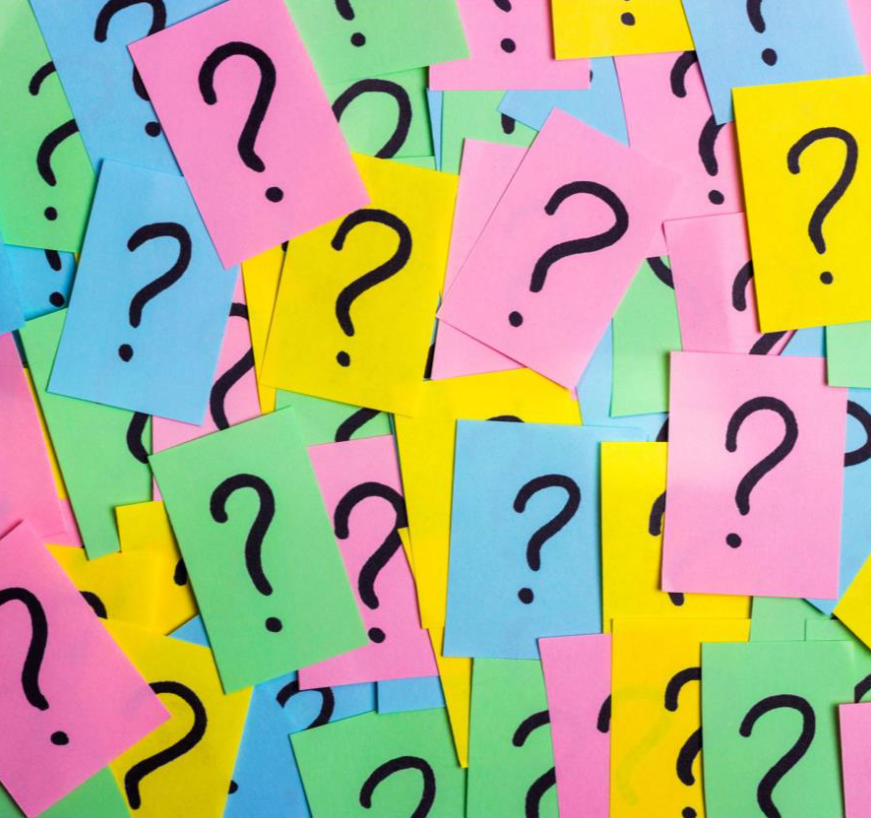 1) Biochemie ist…
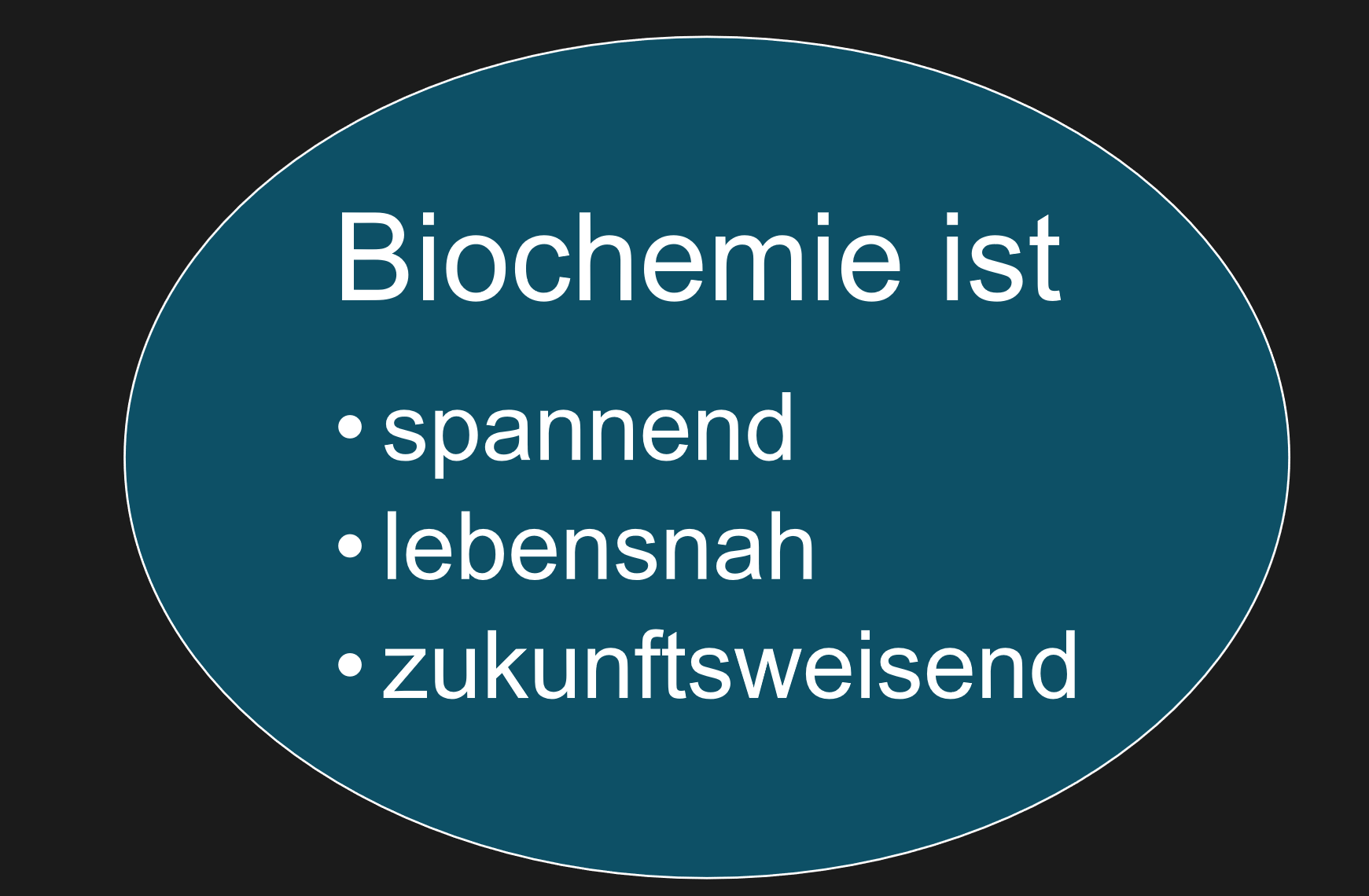 [Speaker Notes: Fassen Sie Ihre Forschung in drei bis fünf Punkten zusammen.]
2) In dem Differenzierungskurs Biochemie …
stehen Experimente und selbstständiges, praktisches Arbeiten im Vordergrund!
werden Themen auch außerhalb der unterrichtlichen Vorgaben der Fächer Biologie und Chemie behandelt und die Schwerpunkte gemeinsam mit den SuS gesetzt!
sind Überschneidungen mit Unterrichtsinhalten der Fächer Biologie und Chemie Schwerpunkte und gewollt → vernetztes Lernen.
sind manche Themen Teil eines Projektes und/oder einer Projektarbeit.
wird die naturwissenschaftliche Grundbildung gefördert.
3) Themen der Jahrgangsstufe 9
Herkunft, Verarbeitung und Konsum von Lebensmitteln
Nitrat in Lebensmitteln (Nitratgehalt verschiedener Lebensmittel und Wasserproben,Wirkung von Nitrat und Nitrit im Körper)
Nährstoffe und ihre Nachweise, gesunde Ernährung, Versuche zur Verdauung
Zucker (Regulation des Blutzuckerspiegels, Diabetes, Zuckerkonsum, Geschichtedes Zuckerrohrs, Zuckergewinnung aus Zuckerrüben)
Fette (Struktur, Fettgehalt in Lebensmitteln, Samen und Früchte zur Fettgewinnung,Margarinenherstellung, Cholesterin)
Milch (Milchbildung, Milchprodukte, Käseherstellung)
Einheimische Nutzpflanzen (verschiedene Getreidearten)
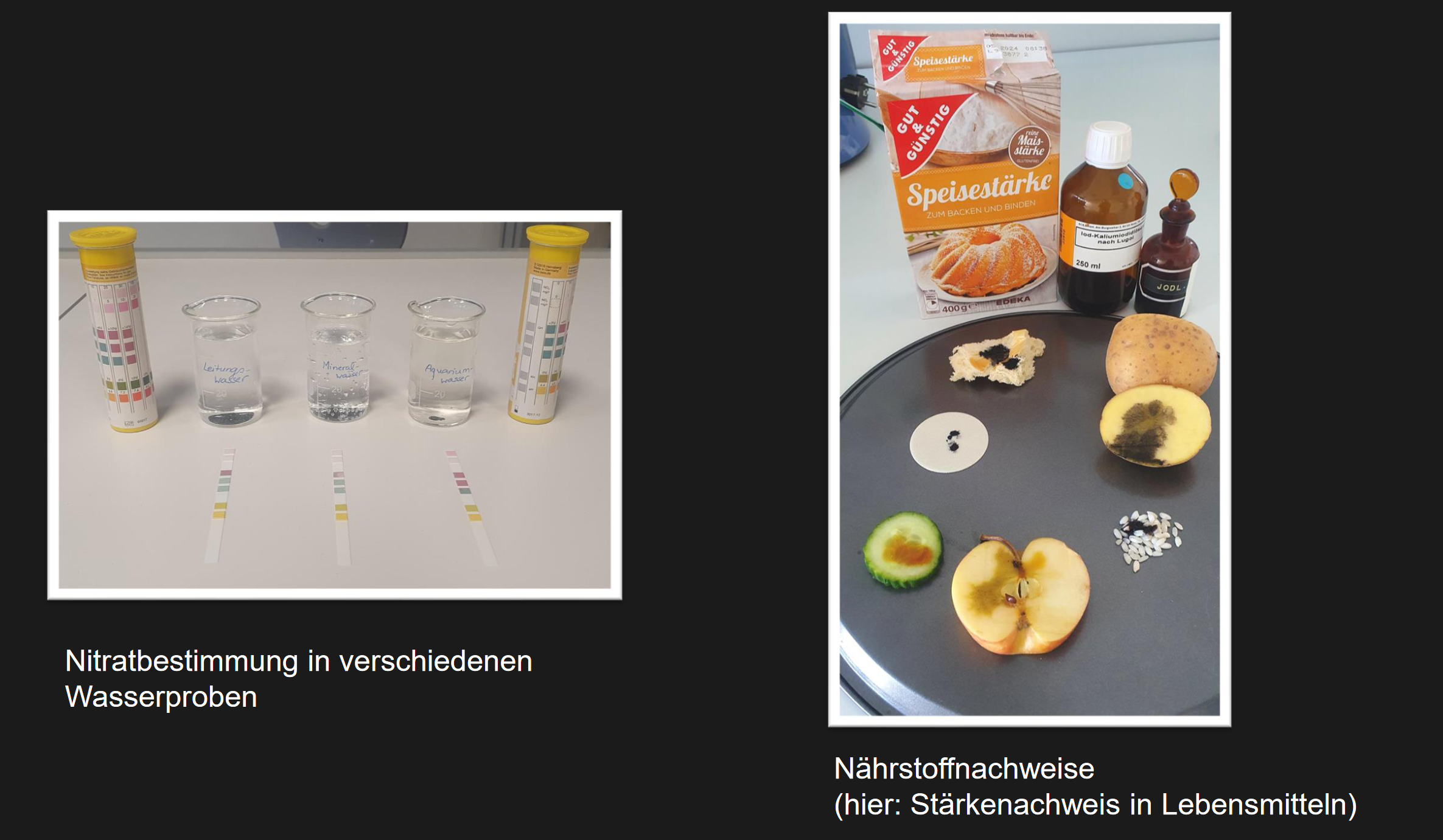 3) Themen der Jahrgangsstufe 10
Gesundheit des Menschen
Die Haut (Aufbau und Funktion der Haut, Sonne und Haut, Hautpflege, Herstellung einer Bodylotion)
„Auf Spurensuche- Medikamente und andere Stoffe im Wasser“ – eine Projektbox zum selbst durchführen (siehe nächste Folie)
Das Ohr (Aufbau, Hörvorgang, Bau und Funktion der Gleichgewichtsorgane)
Lärm und seine Folgen (Tonhöhen, Lautstärken, Beeinflussung der Konzentrationsfähigkeit, Gesundheitsschäden)
Stress (Stressoren, Biochemie des Stresses, Auswirkungen, Maßnahmen zur Stressvermeidung)
Infektionskrankheiten (Bakterien, Viren, Infektionen, Immunsystem, Impfung, Antibiotika)
[Speaker Notes: Listen Sie alle Schritte auf, die in der Durchführung des Experiments verwendet werden.
Vergessen Sie nicht, die Schritte zu nummerieren.]
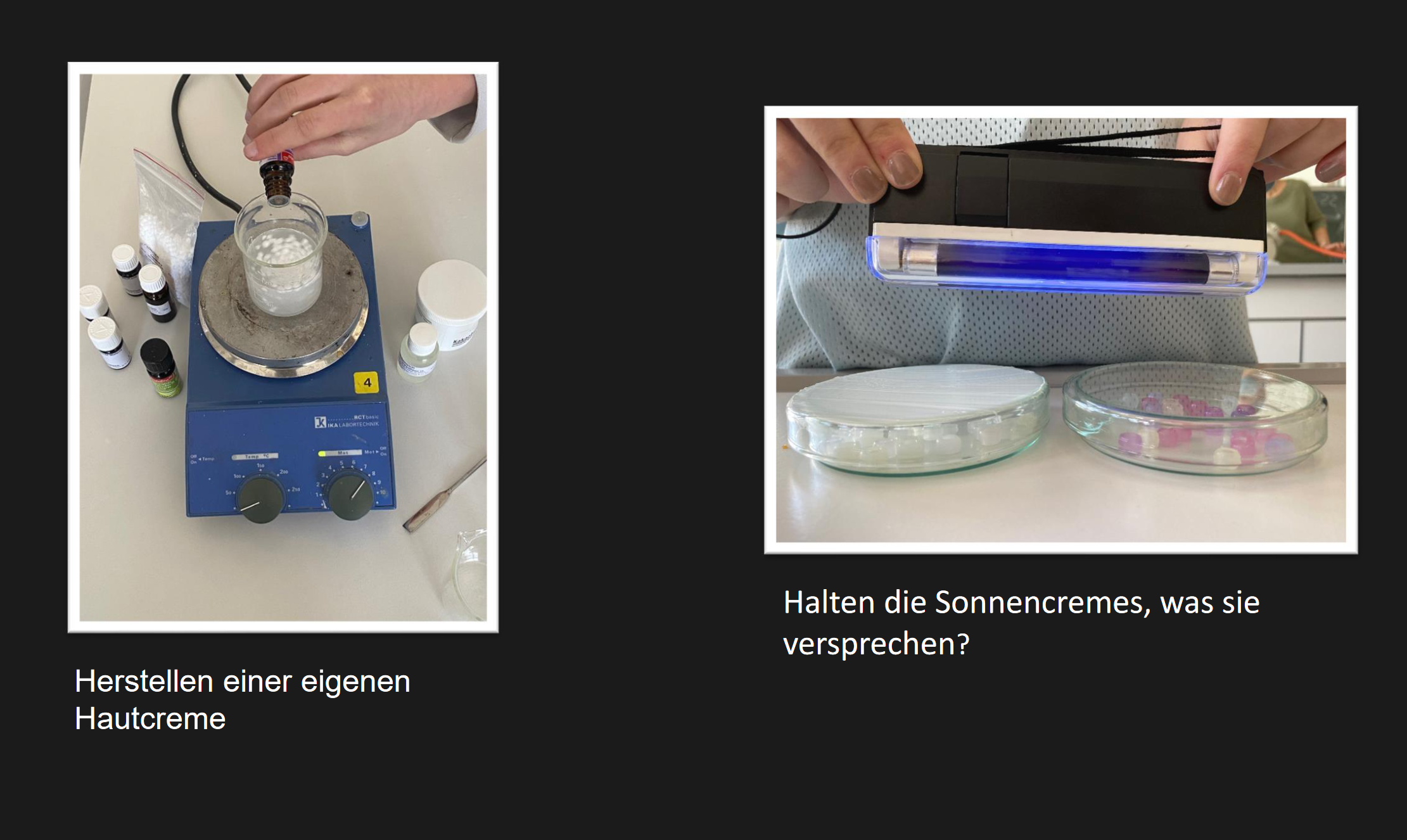 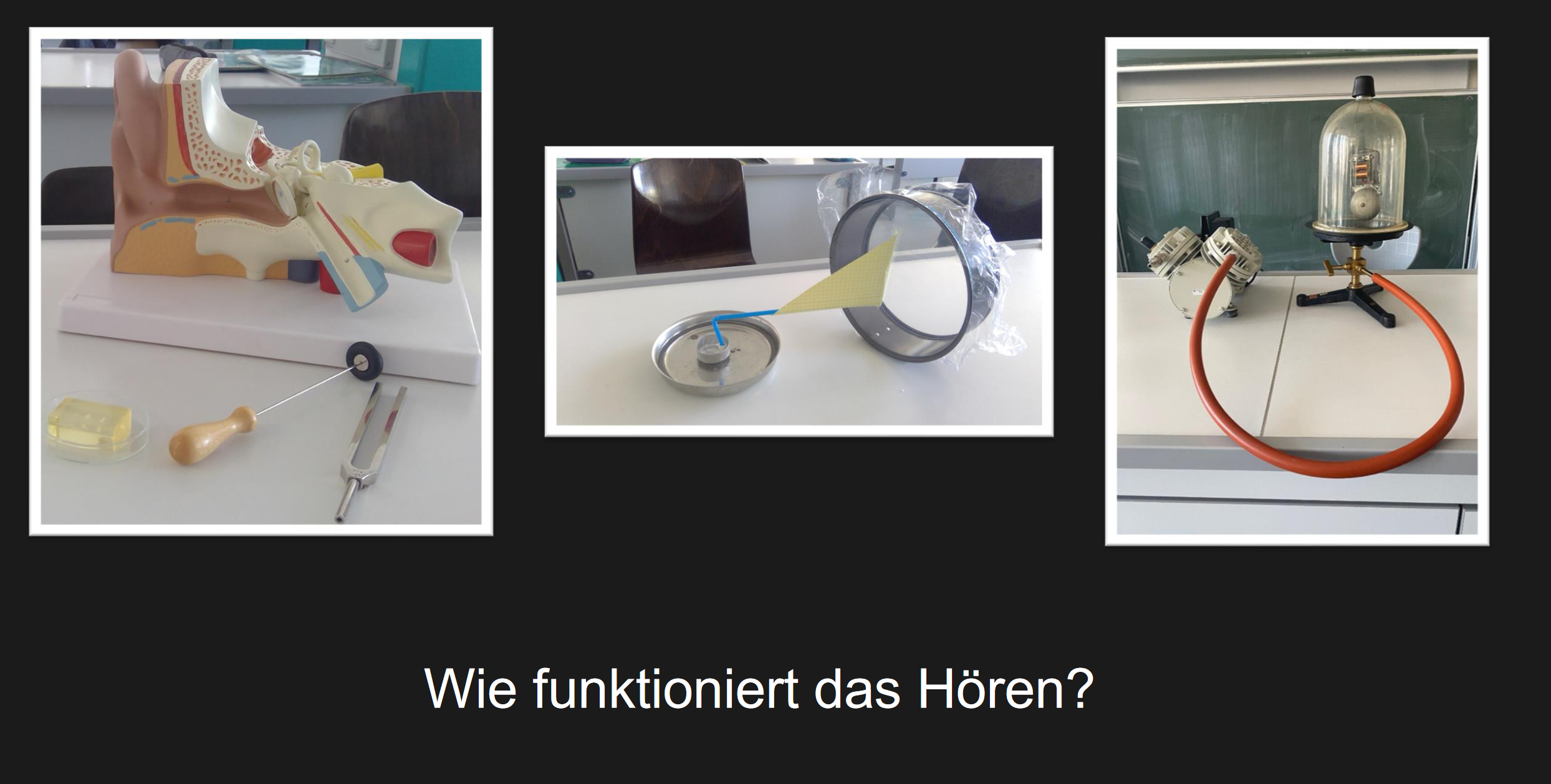 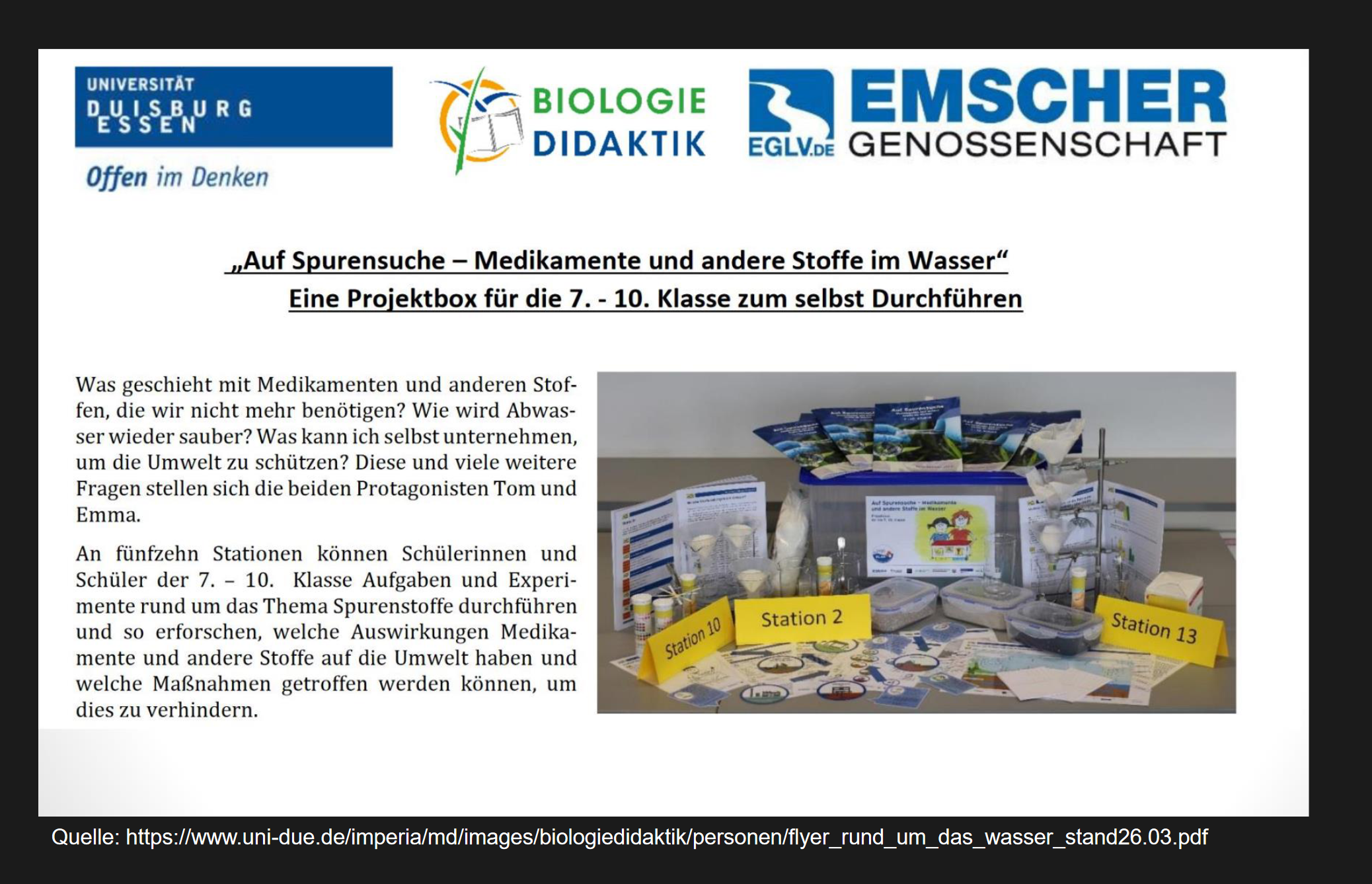 4) Du solltest Biochemie wählen, wenn...
Du dich für die Naturwissenschaften interessierst.
Du dich gerne mit naturwissenschaftlichen Themen näher und selbstständig auseinandersetzen möchtest.
Du gerne experimentierst.
5) Biochemie ist zukunftsweisend, weil...
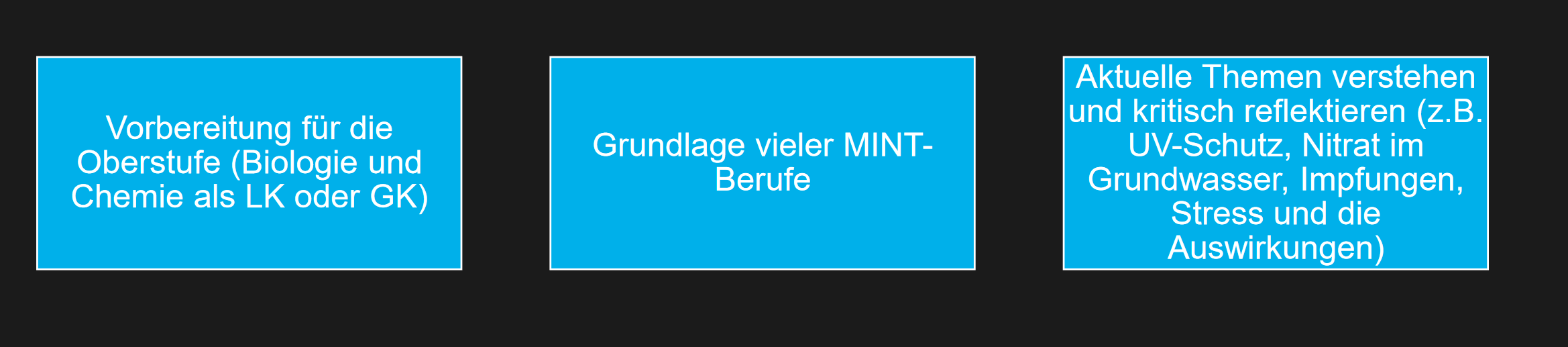 Hast du noch Fragen?
Ansprechpartner:
Frau Polakovic
Frau Steinhauer